Theme
Today we will: 
Learn how to identify the “theme” of a story
Learn how to support our theme by showing evidence.
“Theme” parties
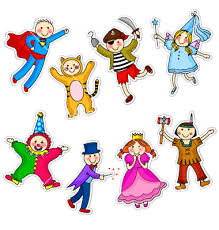 Costume party
Princess party
Superhero party
Pool party
Pirate party
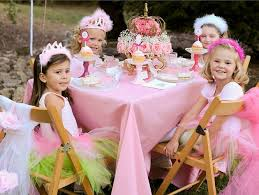 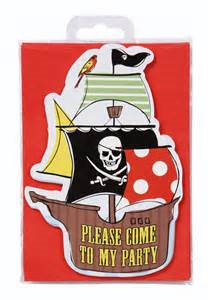 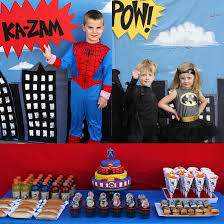 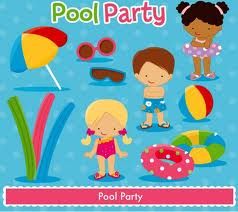 “Theme” parks
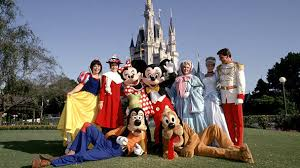 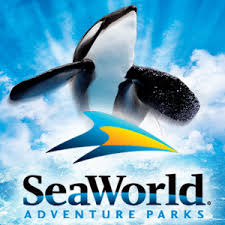 Disneyworld
Seaworld
LegoLand
LotteLand
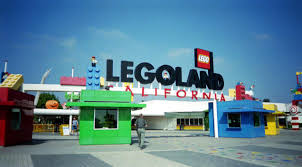 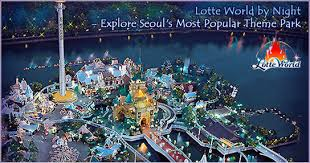 What is a theme?
Synonyms for “theme”: 

“main idea”
“author’s message”
moral
subject
topic
A theme is a 
_______________ idea

A theme is shown through the character’s actions: If a character works hard, the author might be trying to tell us to __________  __________, too! 

A theme is what an author (or party host or theme park owner  ) wants us to know about a place: I know that if I go to a pirate party I should wear a ______________ costume!
What are some examples of story “themes”?
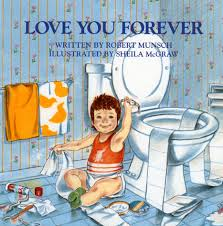 Love

Loyalty

Perseverance (Work hard!)

Be brave

Be thankful
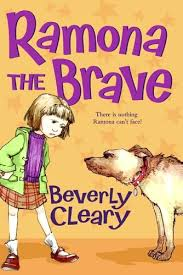 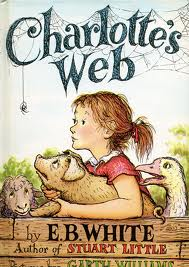 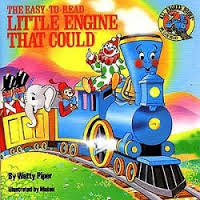 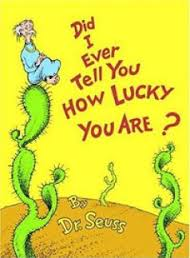 We support (try to prove) our idea of what the theme is using evidence.
What is some evidence that this is a pirate party?
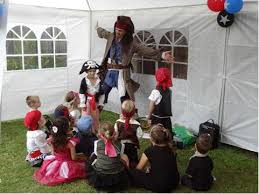 What is some evidence that they are at Seaworld?
What is some evidence that “The Little Engine that Could” is about perseverance (working hard/trying again and again)?
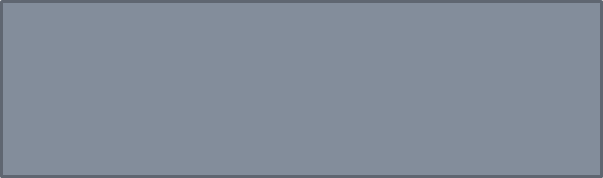 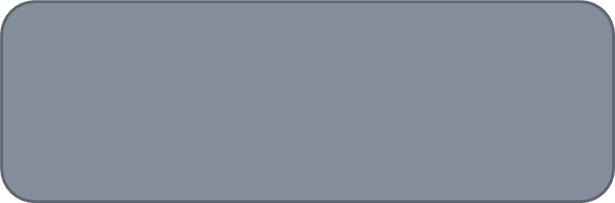 Now, you will find the themes for several more books & support your ideas with evidence!
Get ready to: 

1: Listen to “Wanda’s Roses” and help Ms. Tutino complete the theme chart about it. 

2: Identify the themes of some other stories we have read & explain your ideas with evidence. (theme cards/partners)

3: Complete a “theme” & “evidence” exit ticket!